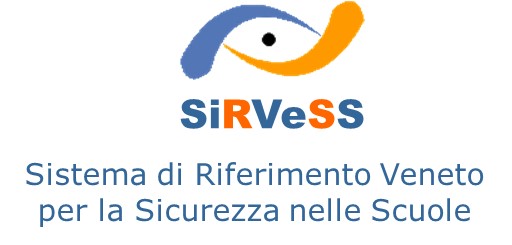 MISURE 
DI PREVENZIONE E PROTEZIONE             PER IL CONTENIMENTO DELLA DIFFUSIONE DEL COVID-19

-----------------------------------

Interventi di Primo Soccorso
[Speaker Notes: cuiaiojfhiuhfiub]
INTERVENTI DI PRIMO SOCCORSO AI TEMPI DEL COVID-19
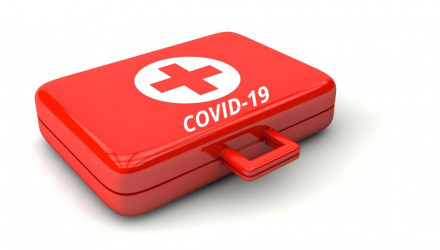 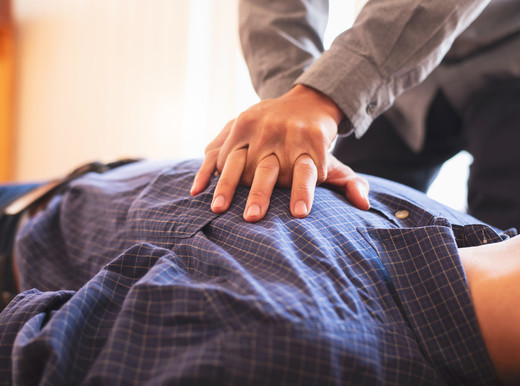 Nel contesto dei protocolli e delle misure preventive definite per impedire (o limitare) la diffusione dell’infezione da Covid-19 sul luogo di lavoro, deve essere preso in considerazione il rischio legato ad eventuali interventi di primo soccorso da parte degli addetti preposti. 

Infatti per la natura stessa dell’azione nella fase di soccorso dell’addetto P.S., non è sempre possibile garantire il mantenimento di una distanza superiore al metro.
Per tale ragione e limitatamente alla durata del periodo di emergenza sanitaria, è consigliabile adottare delle specifiche procedure straordinarie di cui informare gli addetti Primo Soccorso in caso di emergenza sanitaria a causa di infortunio o malore (non Covid-19).
 
Tutta la squadra dovrà attivarsi e seguire le note procedure per allertare i soccorsi esterni, rendere disponibile il materiale di primo soccorso (cassetta ed eventuale DAE) e mettere in sicurezza l’area interessata.
Nel caso in cui una persona presente nella scuola sviluppi febbre e/o sintomi di infezione respiratoria quali la tosse, bisogna proceder al suo immediato isolamento, in un locale dedicato.
Per effettuare l’intervento, l’addetto al Primo Soccorso deve:
igienizzarsi in modo accurato le mani
indossare i guanti (meglio un doppio paio) 
indossare una mascherina chirurgica (fortemente consigliata una mascherina almeno del tipo FFP2 senza valvola.
valutare la necessità di usare occhiali o visiera protettiva in relazione al tipo di soccorso da prestare
E’ buona prassi che l’addetto al PS controlli l’integrità dei DPI e che rimuova eventuali monili (bracciali, anelli, ecc.).

E’ raccomandato che quanto sopra descritto (fase di vestizione) avvenga alla presenza di un altro addetto P.S. (cosiddetto operatore ‘’pulito’’) con la funzione di affiancare e guidare il cosiddetto operatore ‘’sporco’’, verificando la correttezza delle azioni. Inoltre, l’operatore pulito maneggia i materiali da utilizzare e li passa all’operatore sporco, senza mai invertire il flusso.
Anche le fase di ‘’svestizione’’, anche questa preferibilmente in presenza di due operatori, riveste una notevole importanza in relazione al rischio di infezione degli addetti PS. L’area di svestizione deve essere sanificata.

Durante tutto l’intervento gli addetti al PS devono mantenere il più possibile il distanziamento facciale con la persona soccorsa.

Infine gli addetti al Ps dovranno provvedere allo smaltimen to del materiale monouso, alla sanificazione dei presidi e superfici e al ripristino del materiale di consumo.
Il Rapporto ISS n.58 del 21 agosto 2020 ‘’Indicazioni operative per la gestione di casi e focolai di SARS-CoV-2 nelle scuole e nei servizi educativi dell’infanzia’’ stabilisce cosa fare nel caso in cui un alunno presenti, in ambito scolastico, un aumento della temperatura corporea al di sopra di 37,5°C o un sintomo compatibile con COVID-19.
L’operatore scolastico che viene a conoscenza di un alunno sintomatico deve avvisare il referente scolastico per COVID-19. 
Il referente scolastico per COVID-19 o altro componente del personale scolastico deve telefonare immediatamente ai genitori/tutore legale. 
Ospitare l’alunno in una stanza dedicata o in un’area di isolamento. 
Procedere all’eventuale rilevazione della temperatura corporea, da parte del personale scolastico individuato, mediante l’uso di termometri che non prevedono il contatto. 
Il minore non deve essere lasciato da solo ma in compagnia di un adulto che preferibilmente non deve presentare fattori di rischio per una forma severa di COVID-19 come, ad esempio, malattie croniche preesistenti (Nipunie Rajapakse et al., 2020; Götzinger F at al 2020) e che dovrà mantenere, ove possibile, il distanziamento fisico di almeno un metro e la mascherina chirurgica fino a quando l’alunno non sarà affidato a un genitore/tutore legale.
Far indossare una mascherina chirurgica all’alunno se ha un’età superiore ai 6 anni e se la tollera 
Dovrà essere dotato di mascherina chirurgica chiunque entri in contatto con il caso sospetto, compresi i genitori o i tutori legali che si recano in Istituto per condurlo presso la propria abitazione. 
Fare rispettare, in assenza di mascherina, l’etichetta respiratoria (tossire e starnutire direttamente su di un fazzoletto di carta o nella piega del gomito). Questi fazzoletti dovranno essere riposti dallo stesso alunno, se possibile, ponendoli dentro un sacchetto chiuso. 
Pulire e disinfettare le superfici della stanza o area di isolamento dopo che l’alunno sintomatico è tornato a casa.
L’attuale pandemia da SARS-CoV-2 ha innalzato il livello di pericolosità per tutti i soccorritori (laici e sanitari) a causa della possibilità di contagio tramite la produzione di droplets e aerosol durante le manovre di rianimazione cardiorespiratoria.

L’OMS, infatti, “ha considerato tali manovre salvavita - pure se indispensabili e da effettuare senza indugio - come altamente a rischio di contaminazione virale per tutti i soccorritori e in quanto tali da effettuare con specifiche precauzioni”.
Per tale motivo è stato necessario “apportare delle modifiche ad interim ai protocolli di rianimazione (BLS-D: Basic Life Support and Defibrillation) universalmente riconosciuti”.
 Ad affermarlo è una recente circolare del Ministero della Salute, la Circolare del 5 giugno 2020 che ha in oggetto “Indicazioni emergenziali per il contenimento del contagio da SARS-CoV-2 nelle operazioni di primo soccorso e per la formazione in sicurezza dei soccorritori”.
Per tale motivo è stato necessario “apportare delle modifiche ad interim ai protocolli di rianimazione (BLS-D: Basic Life Support and Defibrillation) universalmente riconosciuti”.
 Ad affermarlo è una recente circolare del Ministero della Salute, la Circolare del 5 giugno 2020 che ha in oggetto “Indicazioni emergenziali per il contenimento del contagio da SARS-CoV-2 nelle operazioni di primo soccorso e per la formazione in sicurezza dei soccorritori”.
Per tale motivo è stato necessario “apportare delle modifiche ad interim ai protocolli di rianimazione (BLS-D: Basic Life Support and Defibrillation) universalmente riconosciuti”.
 Il tema è stato oggetto di una circolare del Ministero della Salute, la Circolare del 5 giugno 2020 che ha in oggetto “Indicazioni emergenziali per il contenimento del contagio da SARS-CoV-2 nelle operazioni di primo soccorso e per la formazione in sicurezza dei soccorritori”.
In tale circolare vengono affrontati gli aspetti relativi alle modifiche da apportare agli interventi di PS e alla formazione dei soccorritori.
In caso di soccorso per un infortunio o malore i soccorritori:
prelevano cassetta di PS , eventualmente DAE, DPI
indossano i DPI secondo quanto detto prima
si avvicinano all’infortunato e valutano lo stato di coscienza scuotendo la vittima nella parte inferiore del corpo (non più dalle spalle)
iperestendono il capo e valutano il respiro esclusivamente guardando il torace della vittima alla ricerca di attività respiratoria
attivano il 112/118 secondo le procedure stabilite e seguono le istruzioni impartite dall’operatore
 se la vittima è cosciente e respira, prestano soccorso cercando di:
       - mantenere la distanza di sicurezza maggiore possibile tra le    
          rispettive vie respiratorie
       - un soccorritore (sporco) presterà assistenza all’infortunato e un 
          soccorritore (pulito), dotato anche lui di doppi guanti, passerà i 
          materiali necessari per il soccorso, possibilmente senza mai 
          entrare in contatto con la persona da soccorrere
se la vittima non è cosciente e non respira o non respira normalmente iniziare le compressioni toraciche senza ventilazione
se è disponibile un DAE seguire la procedura standard
Continuare la rianimazione cardiopolmonare (RCP) con le sole compressioni e seguire le indicazioni del Dae fiano all’arrivo dei soccorritori.
Al termine del soccorso seguire le indicazioni date prima

L’uso tempestivo del defibrillatore aumenta le probabilità di sopravvivenza 
e non AUMENTA il rischio di infezione!